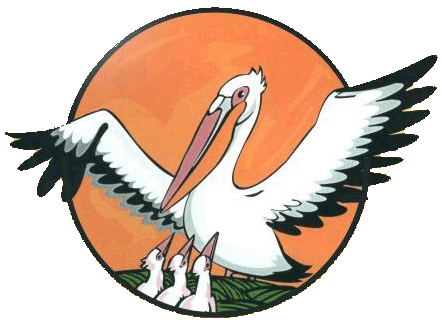 Всероссийский конкурс 
«Учитель года России – 2015»
Буваева Э.О.
МКОУ «Кировская СОШ»
Развитие 
критического мышления  
на уроках русского языка и  литературы
1
Цель современного образования – не знания, а действия.
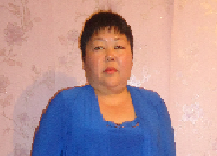 Буваева Э.О.
МКОУ «Кировская СОШ»
Учитель русского языка и литературы
Педагогический стаж – 23 лет

Калмыцкий Государственный Университет
1991
2
Тема опыта
Развитие критического мышления  на уроках русского языка и литературы
Критическое 
мышление -
направленное мышление, отличающееся взвешенностью, логичностью и целенаправленностью, использованием таких когнитивных навыков и стратегий, которые увеличивают вероятность получения желаемого результата.
3
Условия возникновения   и становления
 педагогического опыта
4
Актуальность опыта
5
Противоречия опыта
6
Проблема опыта
Создание с помощью технологии развития критического мышления   такой обучающей среды, когда ученик не только исходит из своих особенностей, но и поставлен в такие обстоятельства, что вынужден проявлять активность, действовать в условиях выбора, преодолевать возникшие затруднения; создание условий для обучения каждого ученика  в зоне его ближайшего развития; формирование коммуникативных умений и навыков, успешности и признания обучающихся.
7
Цель педагогического опыта:
представить систему работы по формированию метапредметных умений с помощью технологии развития критического мышления у обучающихся средних  и старших классов при изучении русского языка и литературы, опираясь на научные труды и разработки.
Задачи педагогического опыта:
- формирование в процессе обучения  русскому языку и литературе критического стиля мышления, для которого характерны открытость, гибкость, рефлексивность, осознание альтернативности принимаемых решений, умений понимать скрытый смысл того или иного сообщения;
- формирование умений ориентироваться в источниках информации, находить, перерабатывать, передавать и принимать требуемую информацию, пользоваться разными стратегиями при ее обработке, отвергая ненужную или неверную; отделять главное от несущественного в тексте;
- включение значимой информации в контекст общего базового образования, в систему формируемых знаний и умений.
8
Теоретическое обоснование педагогического опыта
Технология развития критического мышления посредством чтения и письма - технология, разработанная американскими педагогами
Ч. Темплом, Д. Стилом, К. Мередитом.
Теория осмысленного обучения Л.С. Выготского.
Идеи Д. Дьюи, Ж. Пиаже и Л.С. Выготского о творческом сотрудничестве ученика и учителя.
Учения о сущности и технологиях формирования критического мышления учащихся П.Я. Гальперина и С.И. Заир-Бека.
Структура урока по технологии РКМЧП
9
Функции этапов урока
10